10573: Geometry Paradox
★☆☆☆☆
題組：Problem Set Archive with Online Judge
題號：10573: Geometry Paradox
解題者：林廷翰
解題日期：2017年3月9日
題意：兩小圓外切，大圓將兩小圓圍住並與兩小圓內切，
三圓圓心在同一直線上，給定兩小圓半徑(r1,r2)或兩小圓之內公切線長度(t)，求大圓與兩小圓之間所	夾的面積，若給定資料不足求解輸出“Impossible.”，本題假設π=2∗arccos(0)，output格式需顯示到小數點後第四位。
1
題意範例：


	Sample Input:
 	2
	10 10
	15 20
  	Sample Output:
	628.3185
	1884.9556
解法：
r1+r2
(1/2)t
r2
r1
(1/2)t
(r1+r2)-2r2=r1-r2
求灰色面積
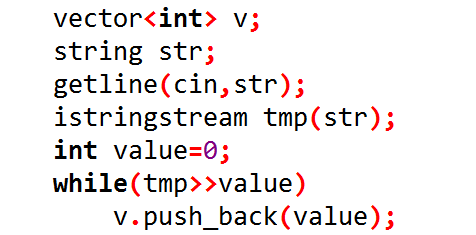 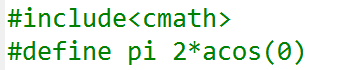 4